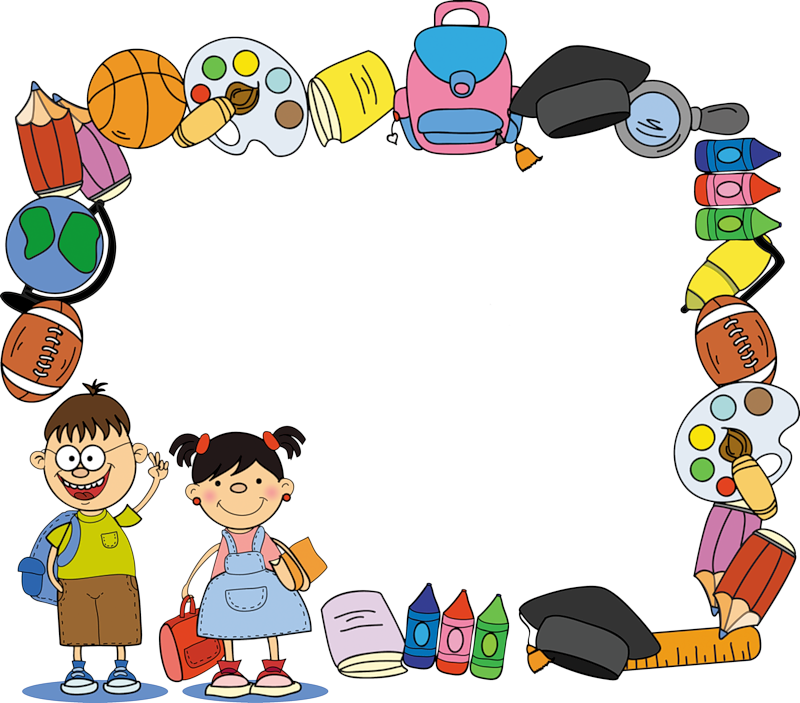 Муниципальное  дошкольное образовательное учреждение
«Детский сад №14 «Журавлик»  с. Верхний Еруслан Краснокутский район.
Развитие речи детей дошкольного возраста
“Речь – удивительное сильное средство, 
но нужно иметь много ума, 
чтобы пользоваться им”
Г. Гегель
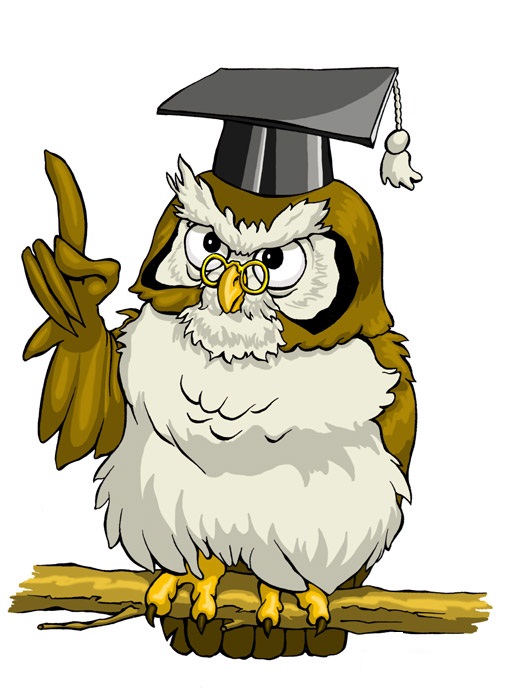 Образовательная область «Речевое развитие» предполагает:
владение речью как средством общения и культуры;  обогащение активного словаря; 
развитие связной, грамматически правильной диалогической и монологической речи;
развитие речевого творчества; 
развитие звуковой и интонационной культуры речи, фонематического слуха; 
знакомство с книжной культурой, детской литературой, понимание на слух текстов различных жанров детской литературы; 
формирование звуковой аналитико-синтетической активности как предпосылки обучения грамоте. 
(ФГОС ДО)
Образовательная программа «От рождения до школы» в разделе «речевое развитие» предусматривает следущие цели и задачи.
* Развитие свободного общения с взрослыми и детьми.
*Развитие всех компонентов устной речи  детей.
*Практическое овладение воспитанниками норм речи.
*Воспитание интереса и любви к чтению.
Работа по речевому развитию в детском саду ведётся по направлениям.
*Формирование словаря.
*Звуковая культура речи.
*Грамматический строй речи.
*Связанная речь.
*Подготовка к обучению грамоте.
Предметно развивающая среда в группе
«В пустых стенах ребёнок не заговорит»…
Е. И. Тихеева.
Создание условий для полноценного развития речи детей предусматривает: создание развивающей предметно-пространственной среды.
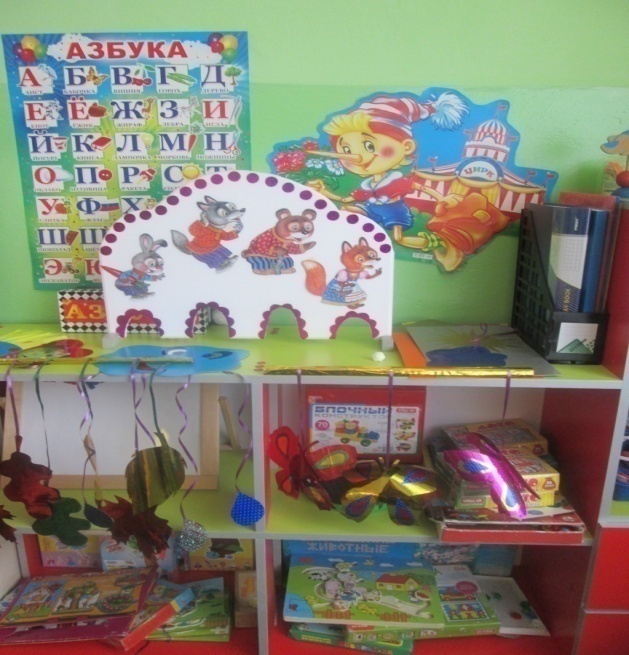 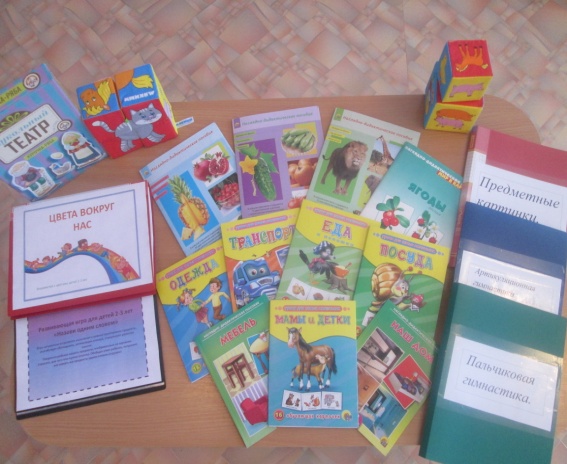 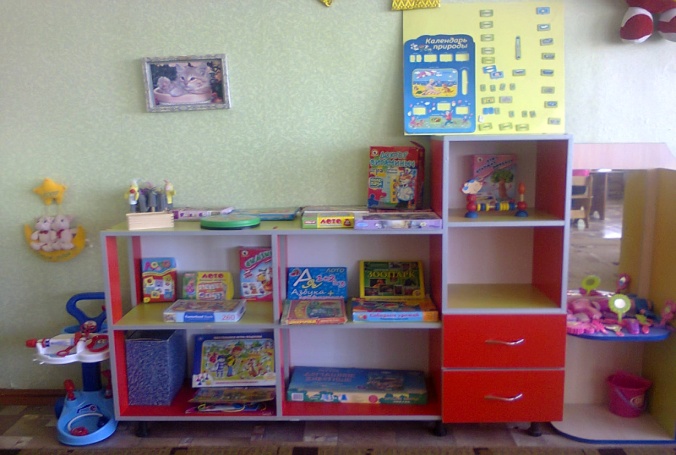 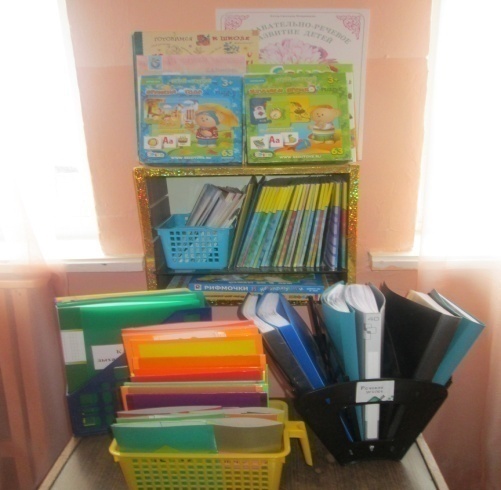 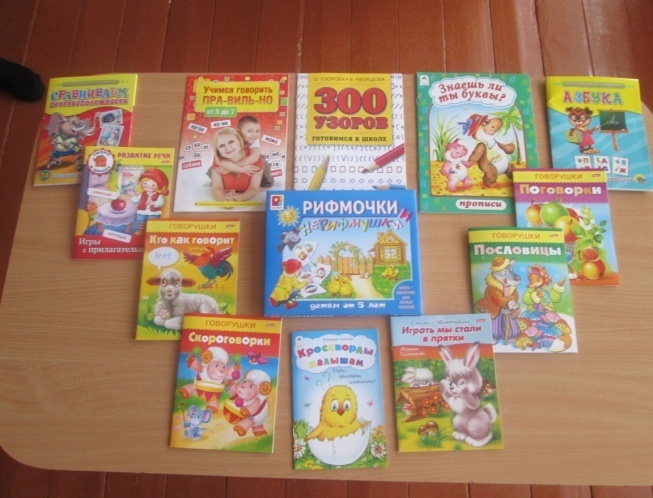 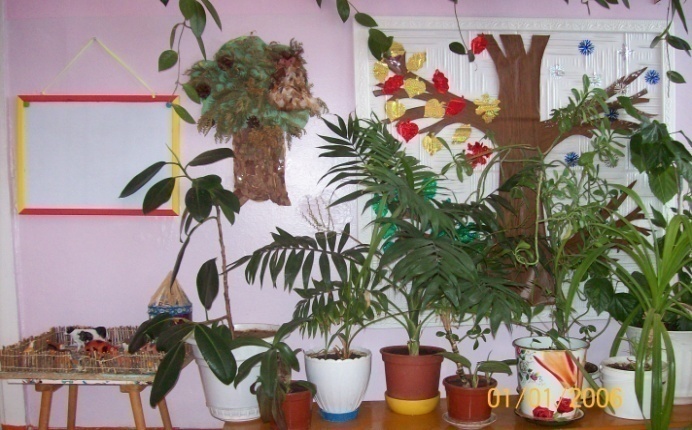 Практический материал для организации речевых игр
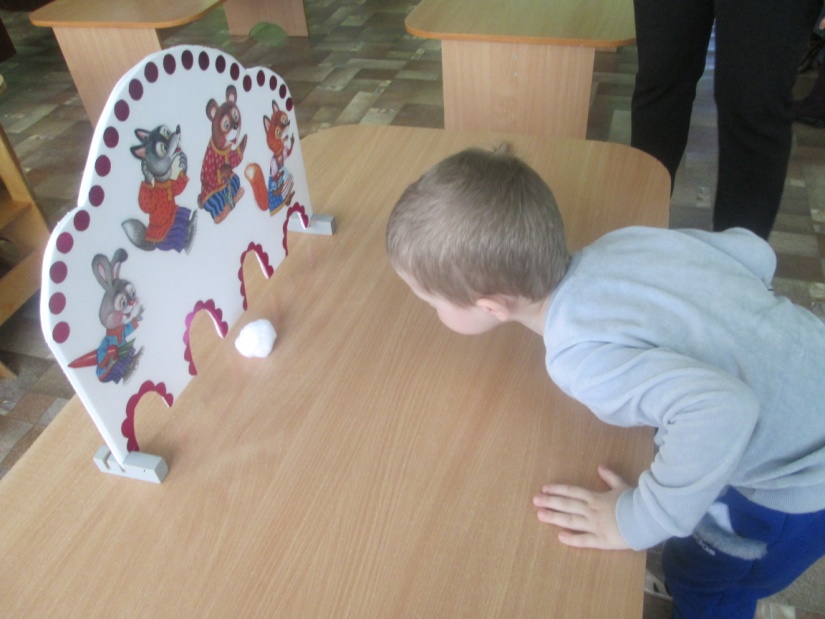 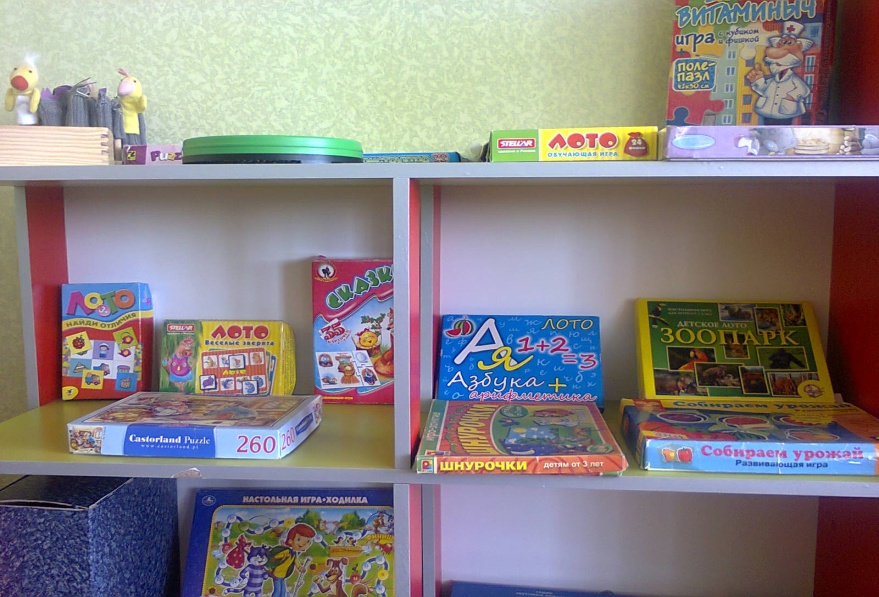 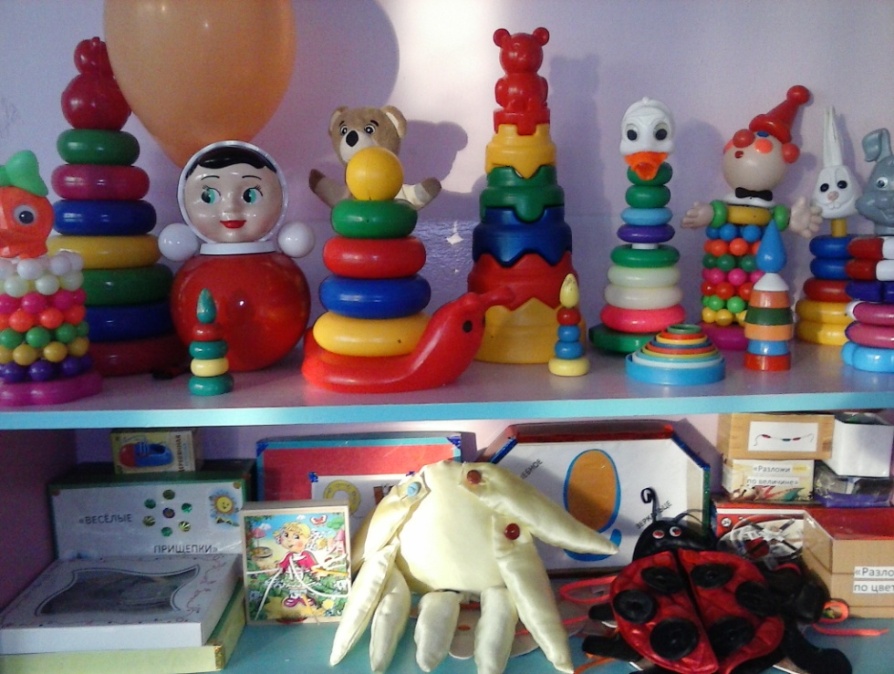 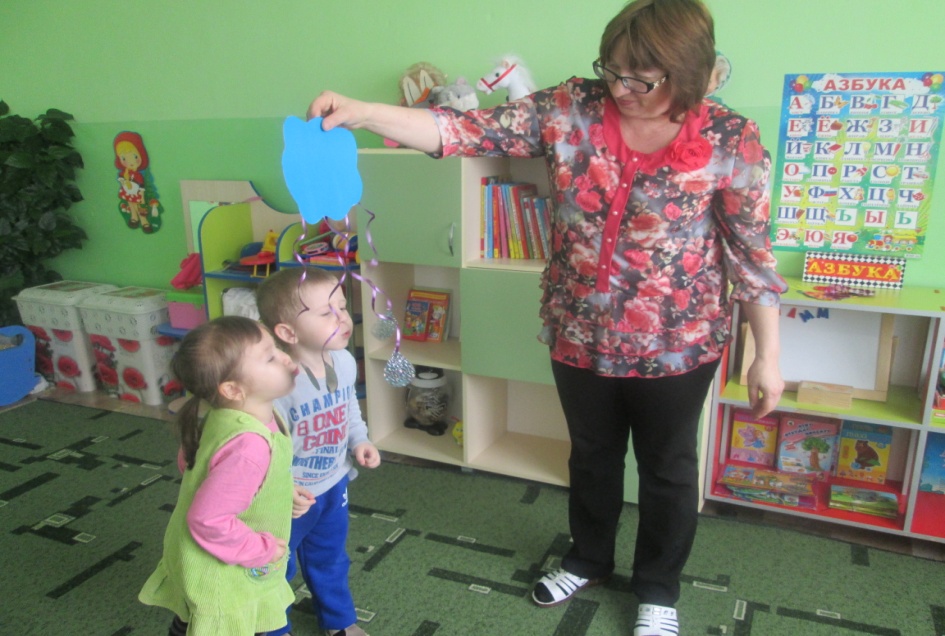 Непосредственно – образовательная деятельность
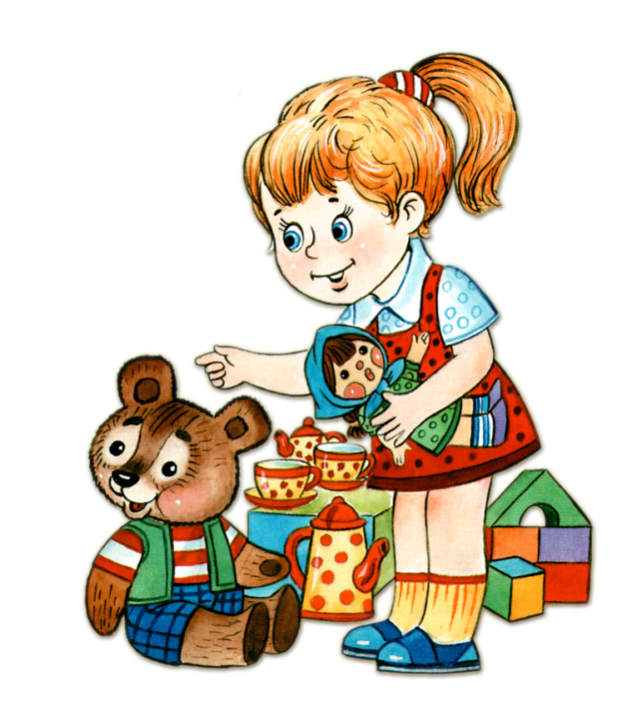 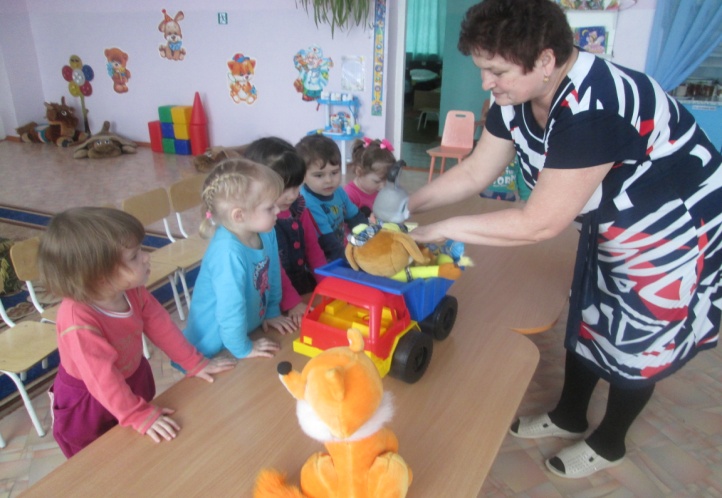 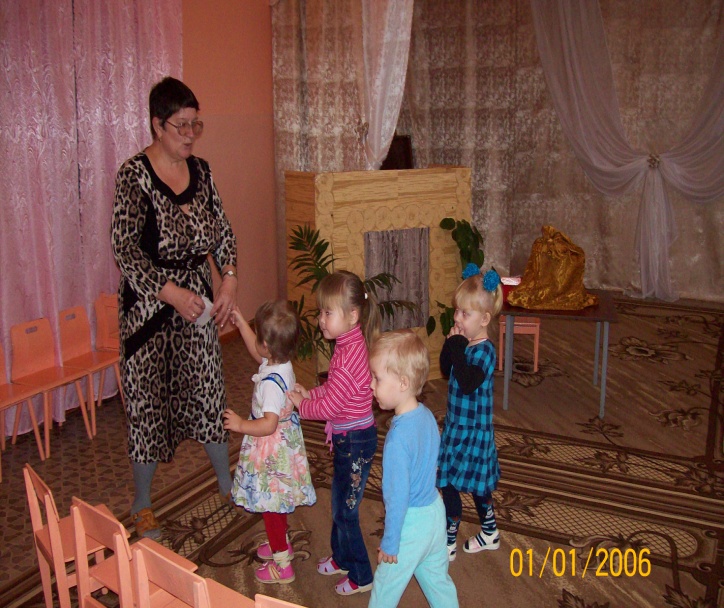 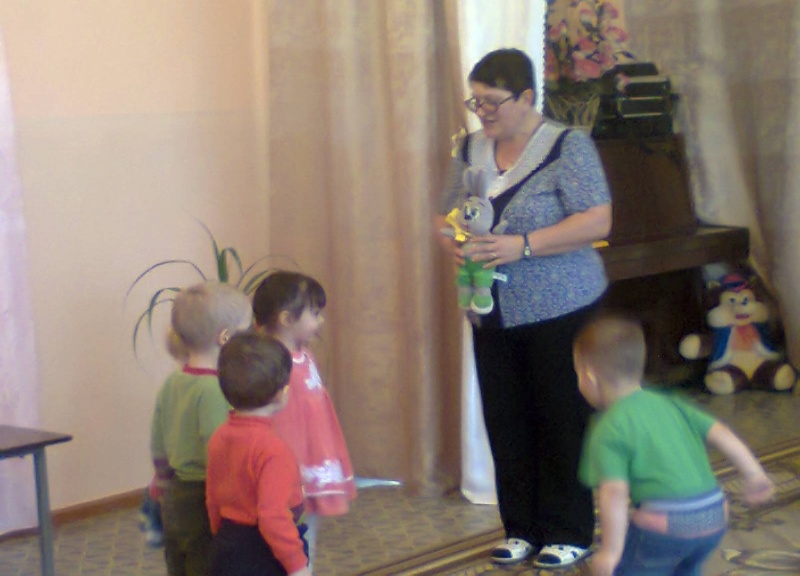 Развитие связной речи  через обучение составлению рассказов по картине и серии сюжетных картинок.
Цель: 
Формирование умений и навыков по составлению рассказов по     картине и сюжетным картинкам;
Обогащение словаря и формирование грамматического строя речи детей в процессе работы с картиной и сюжетными картинками.
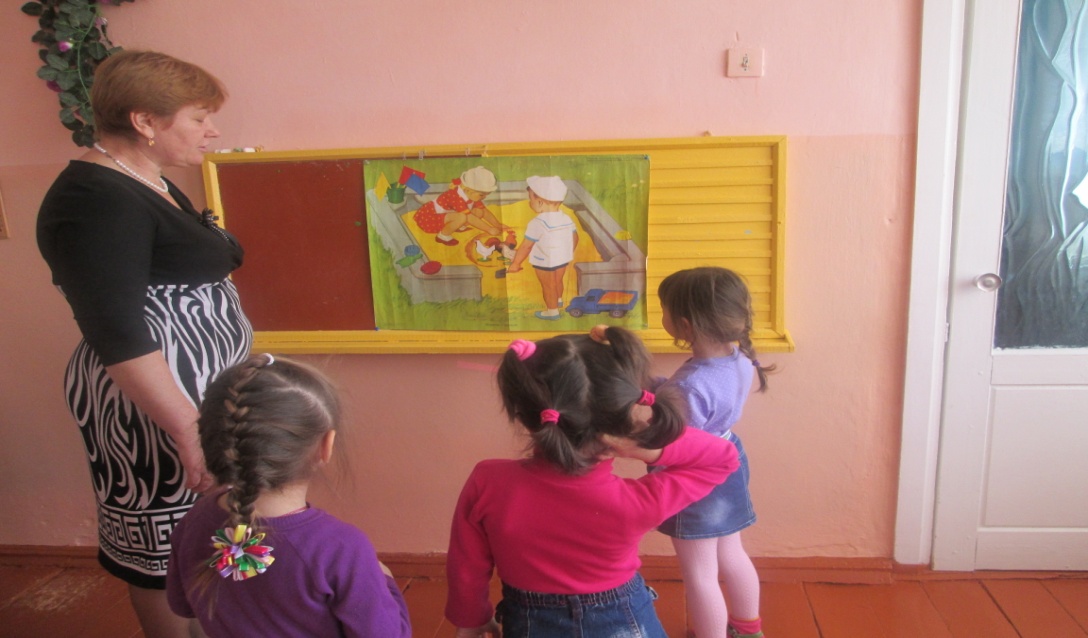 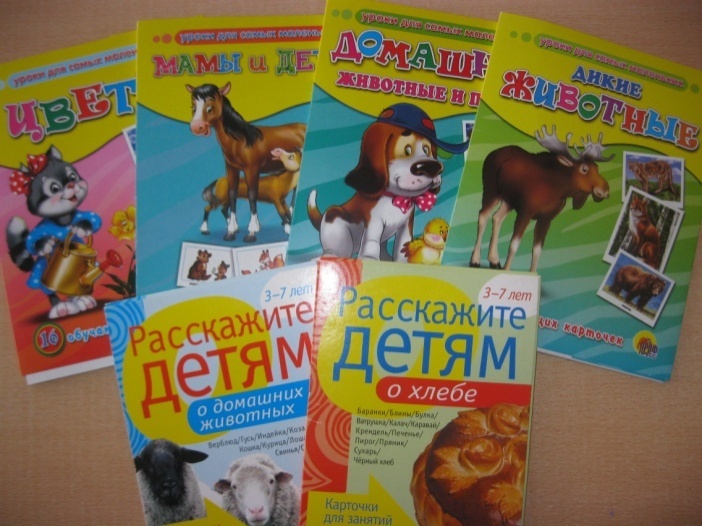 Развитие речи и мышления детей посредством мнемотехники
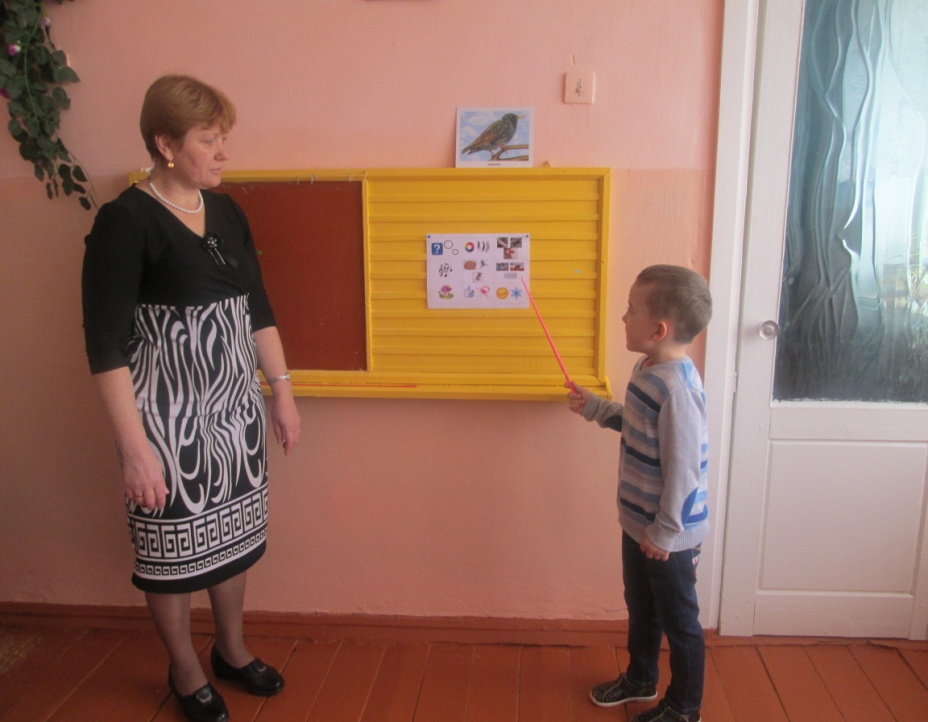 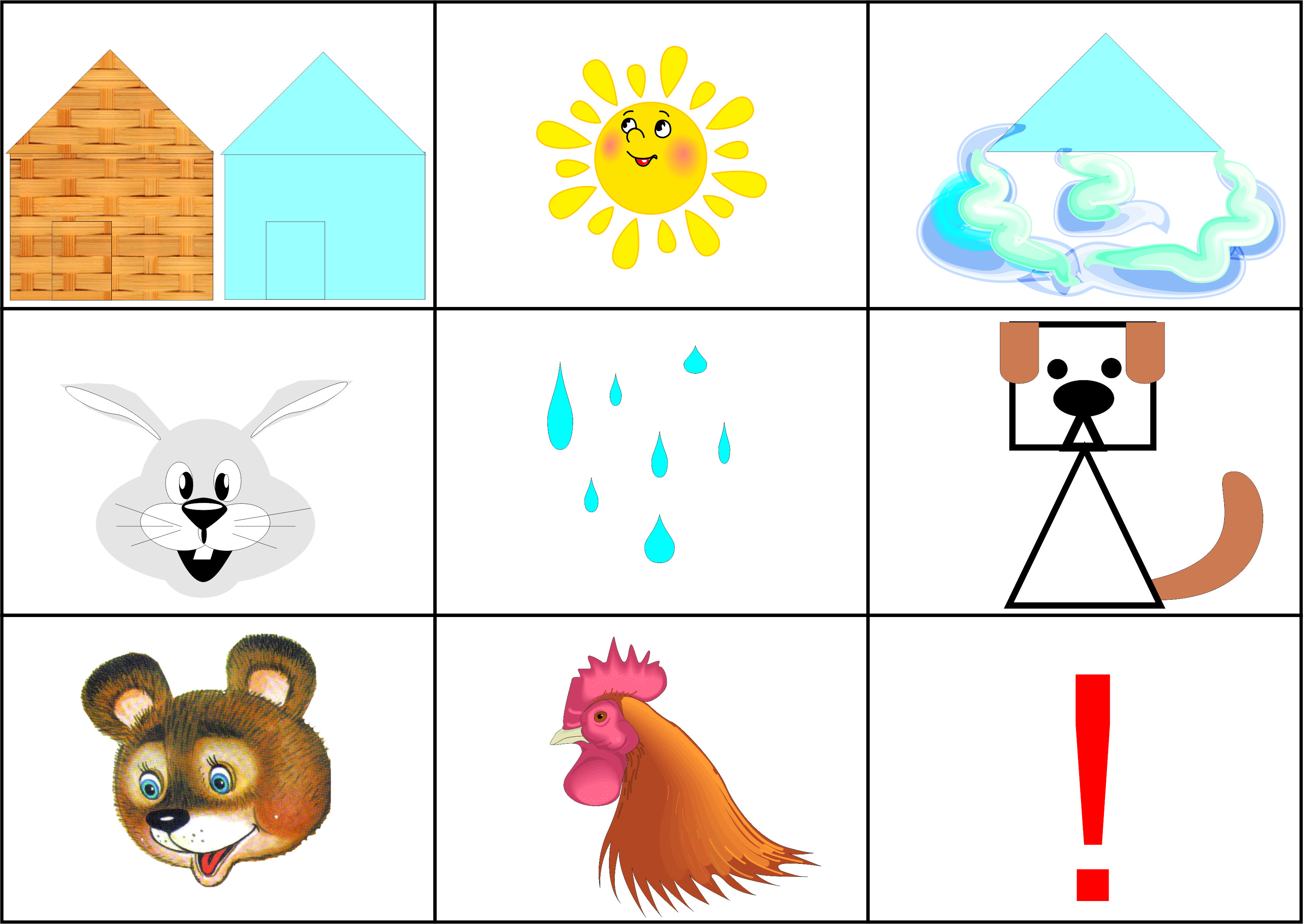 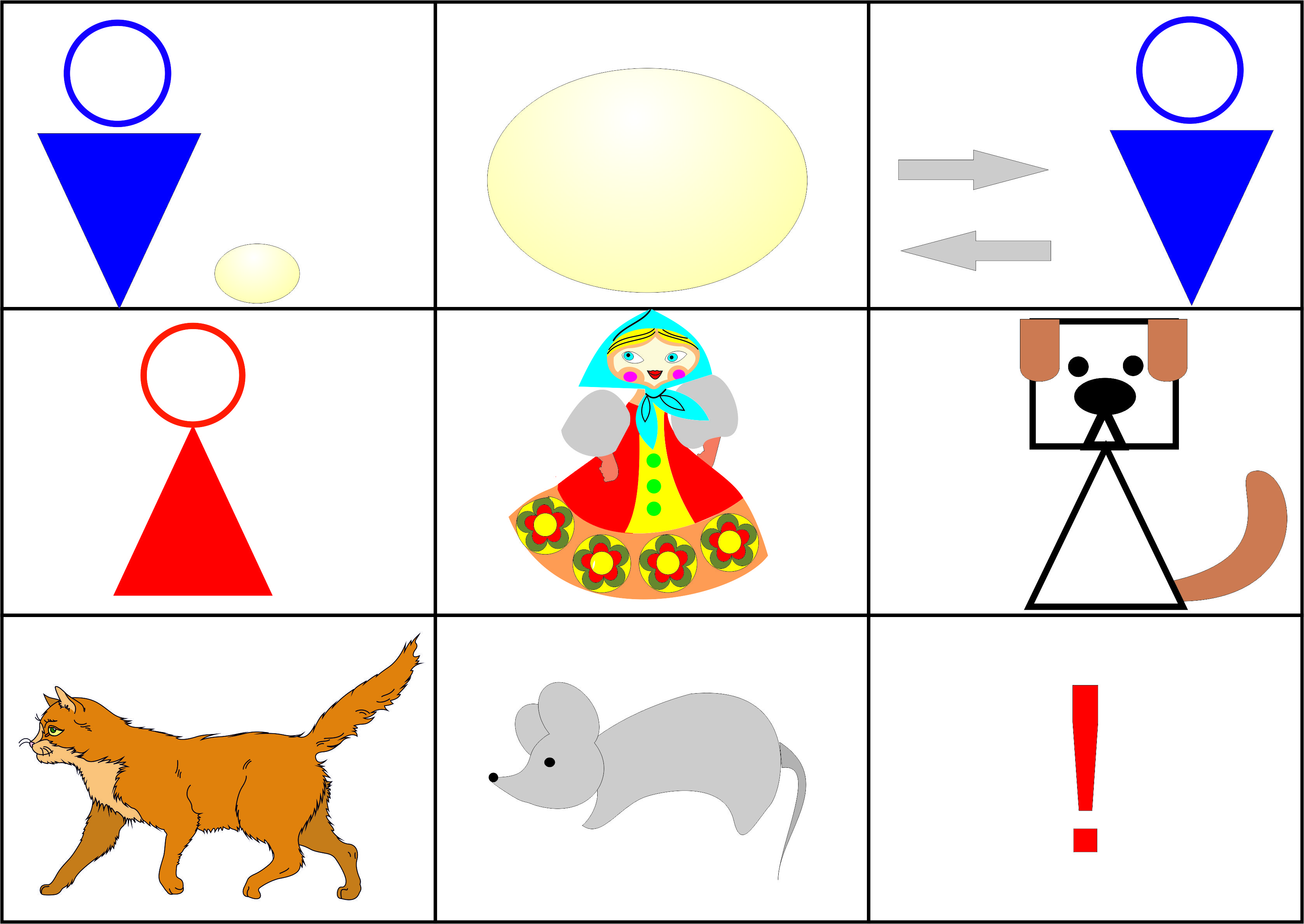 Обучение грамоте в подготовительной группе
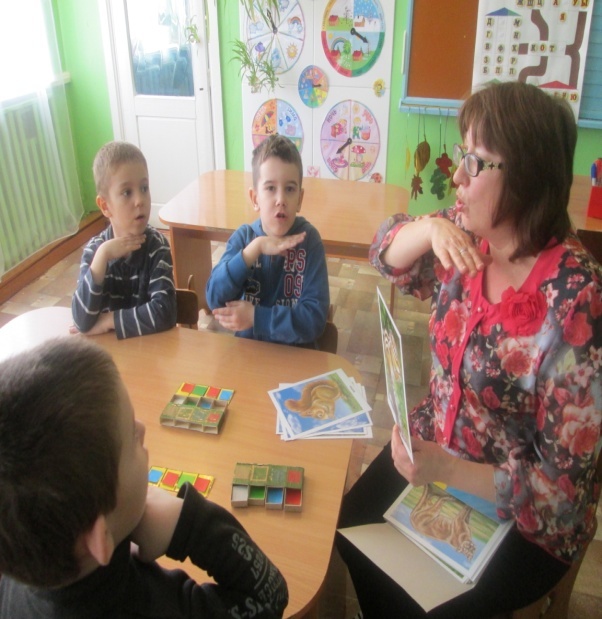 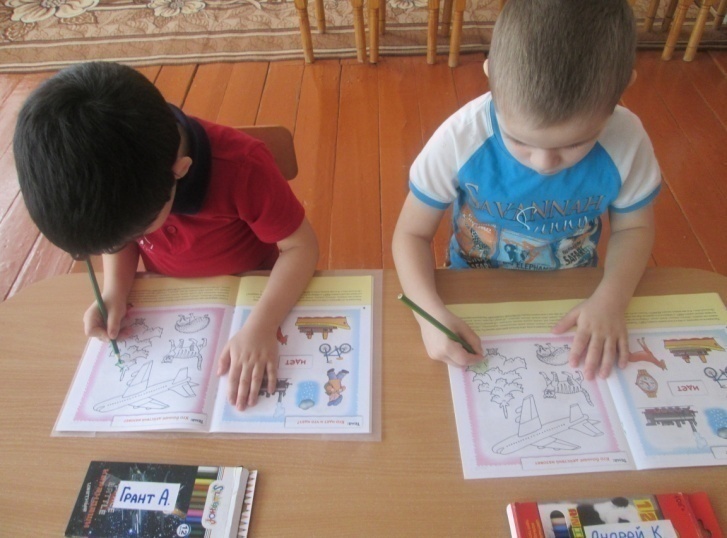 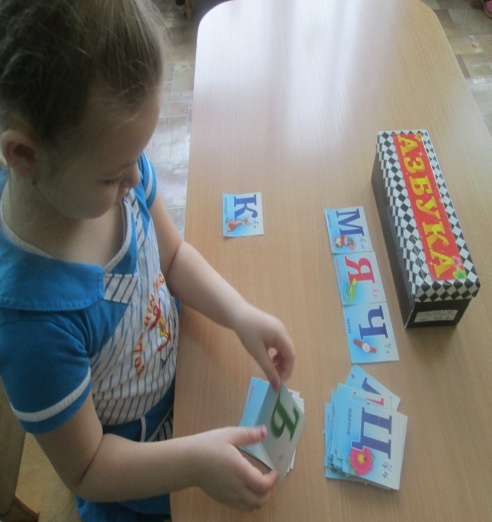 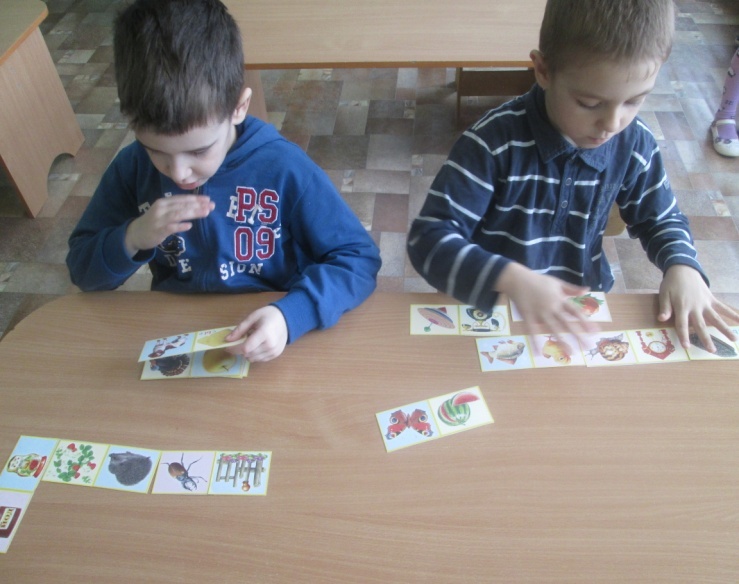 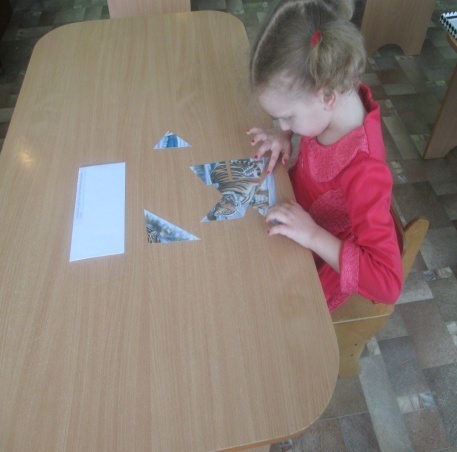 Театрализованная деятельность  делает жизнь детей интересной и содержательной, наполненной яркими впечатлениями, радостью творчества.
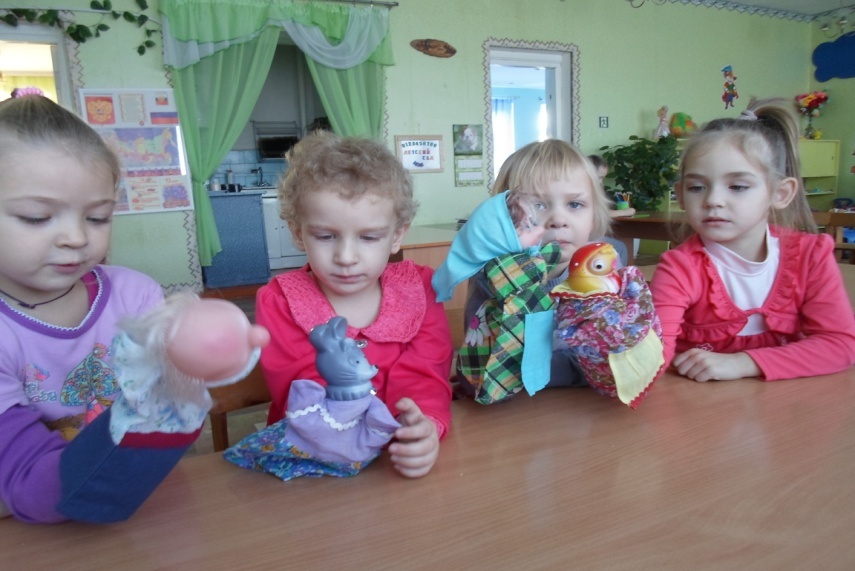 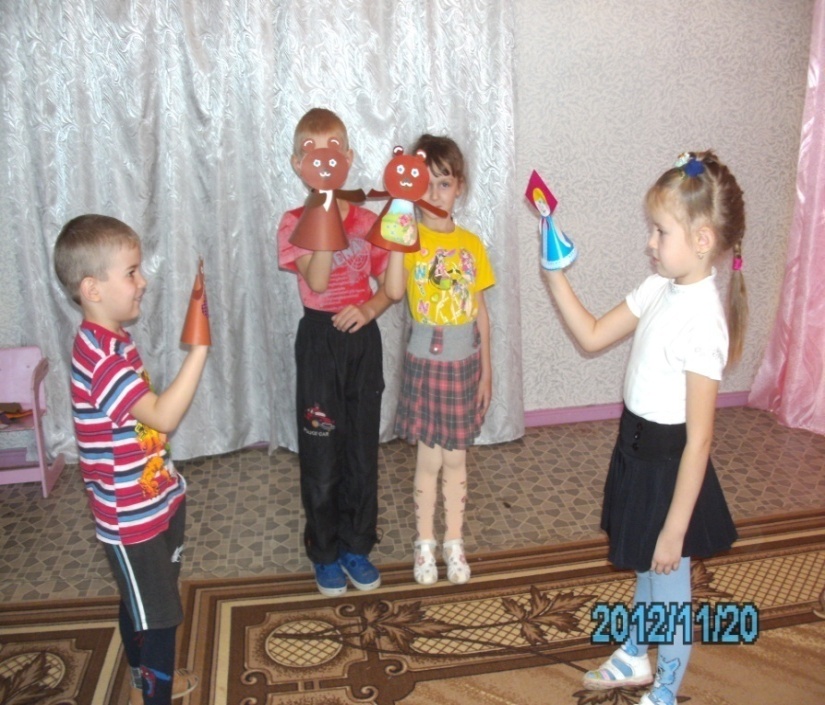 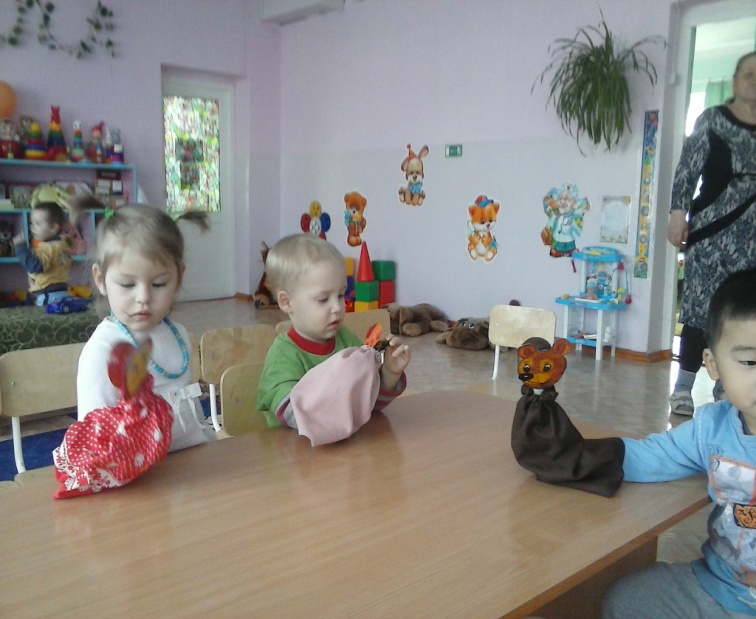 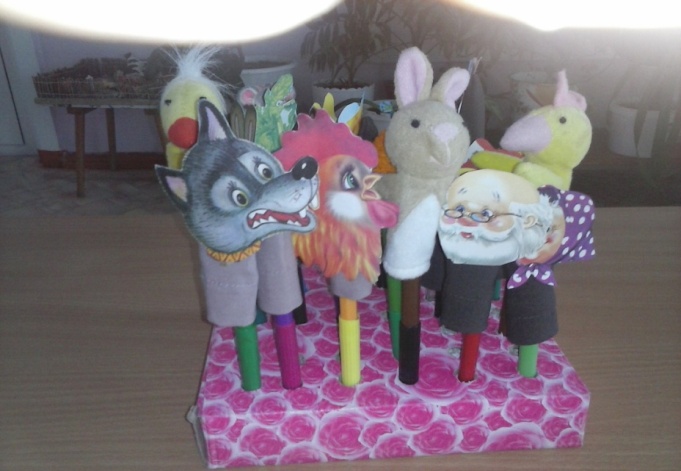 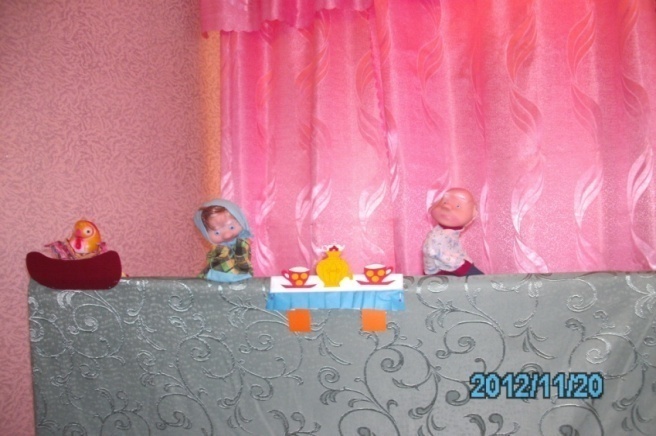 «Источники способностей и дарования детей –на кончиках их пальцев. От пальцев, образно говоря,идут тончайшие ручейки, которые питают источник творческой мысли»                                                                                                     В. А. Сухомлинский
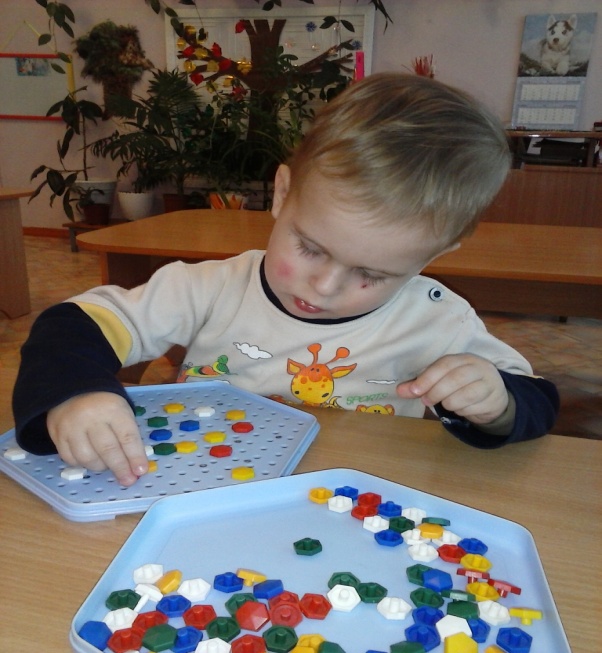 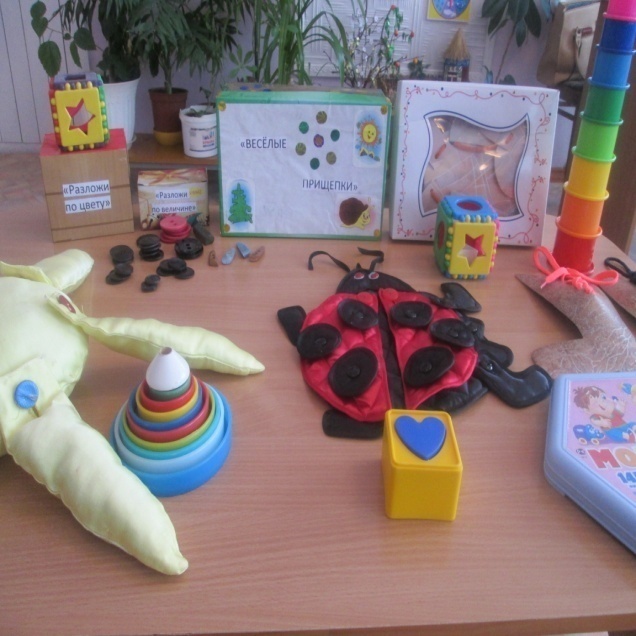 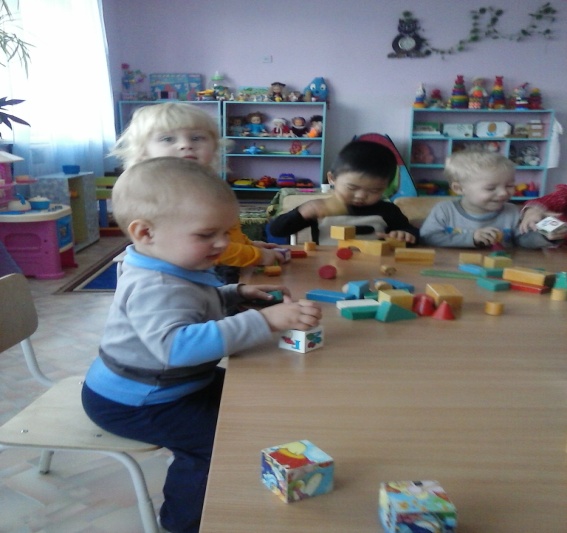 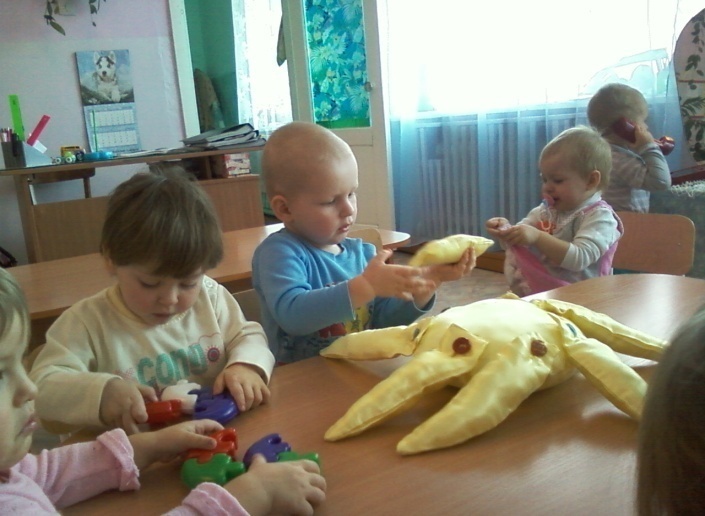 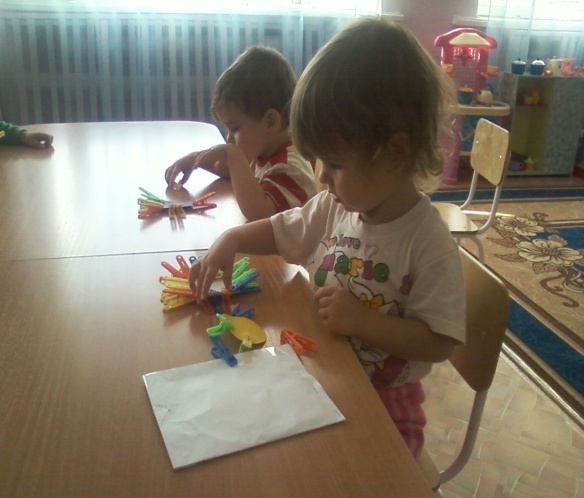 Развитие речи средствами дидактической игры
Дидактическая игра развивает речь детей: пополняет и активизирует словарь, формирует правильное звукопроизношение, развивает связную речь, умение правильно выражать свои мысли.
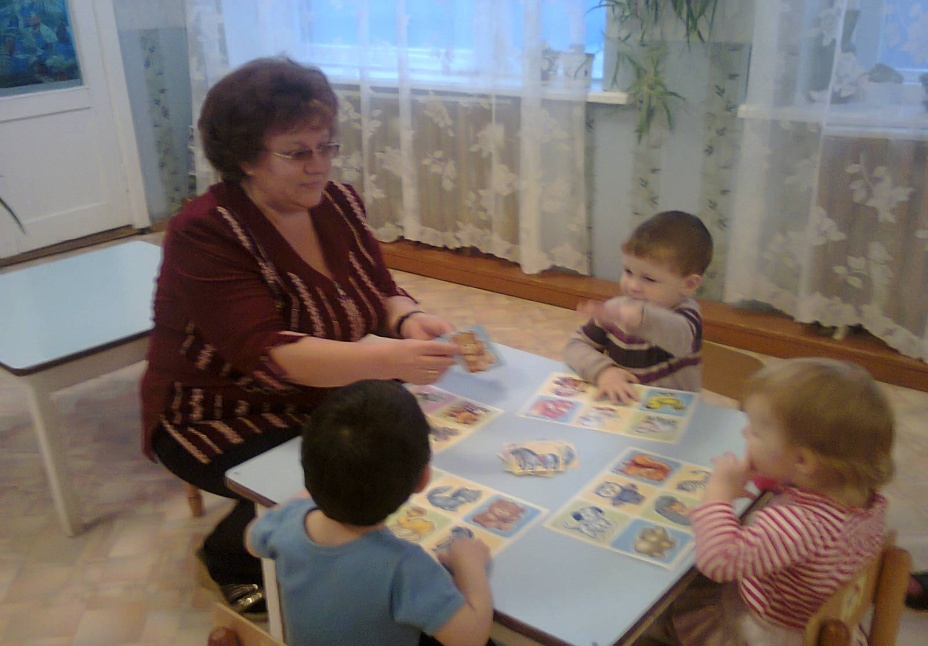 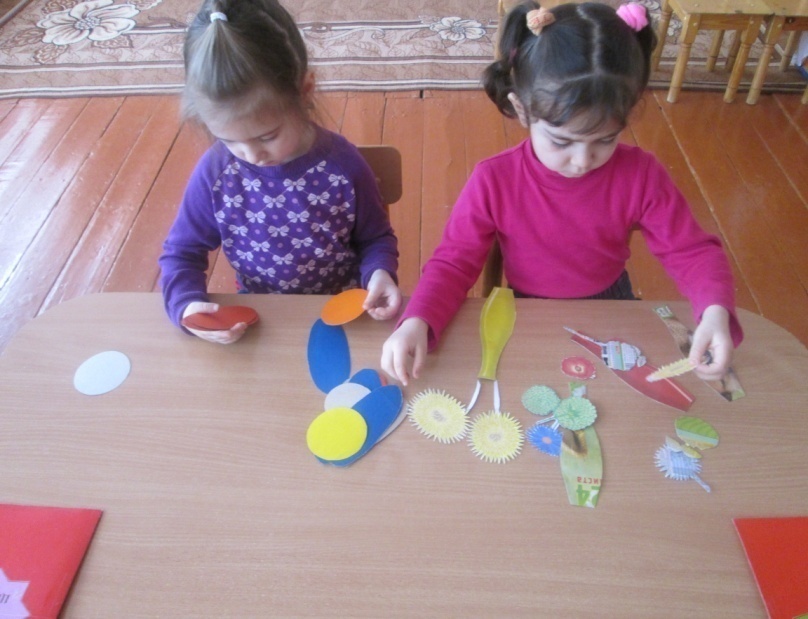 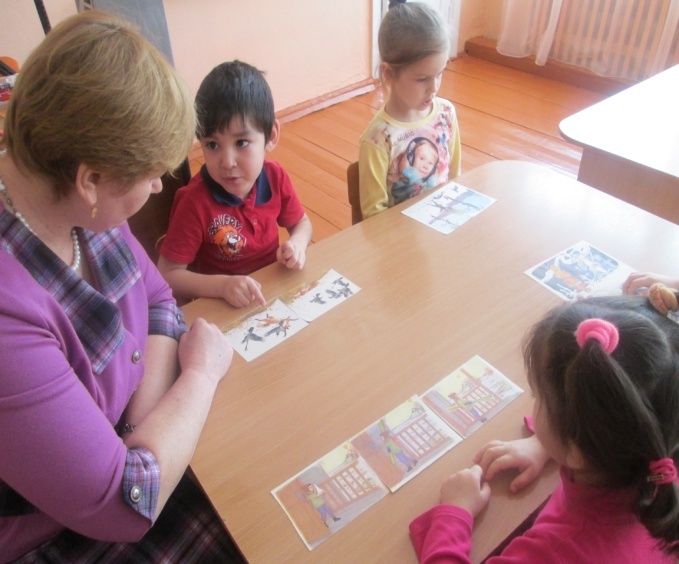 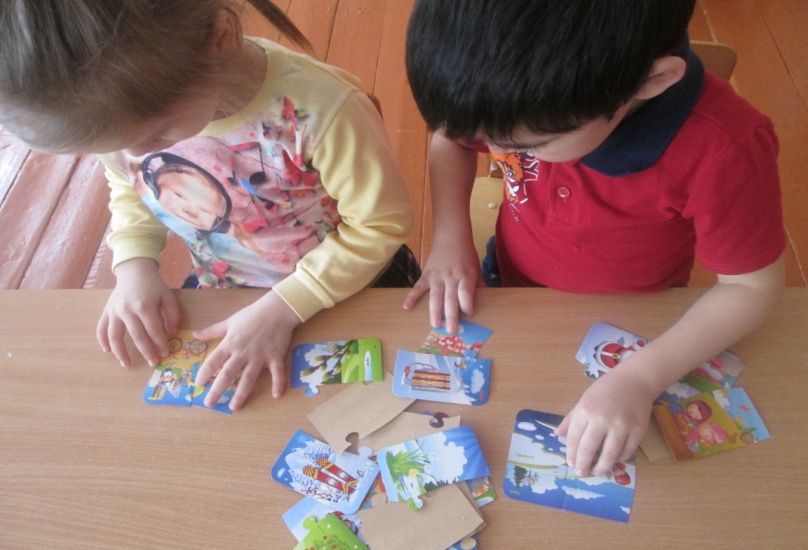 Подвижные игры в речевом развитии
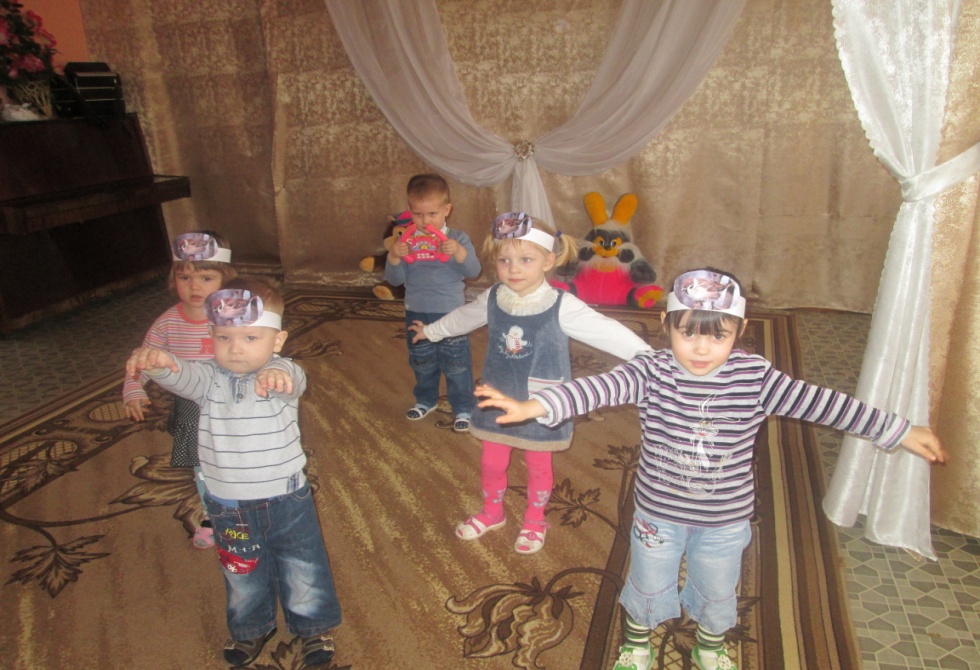 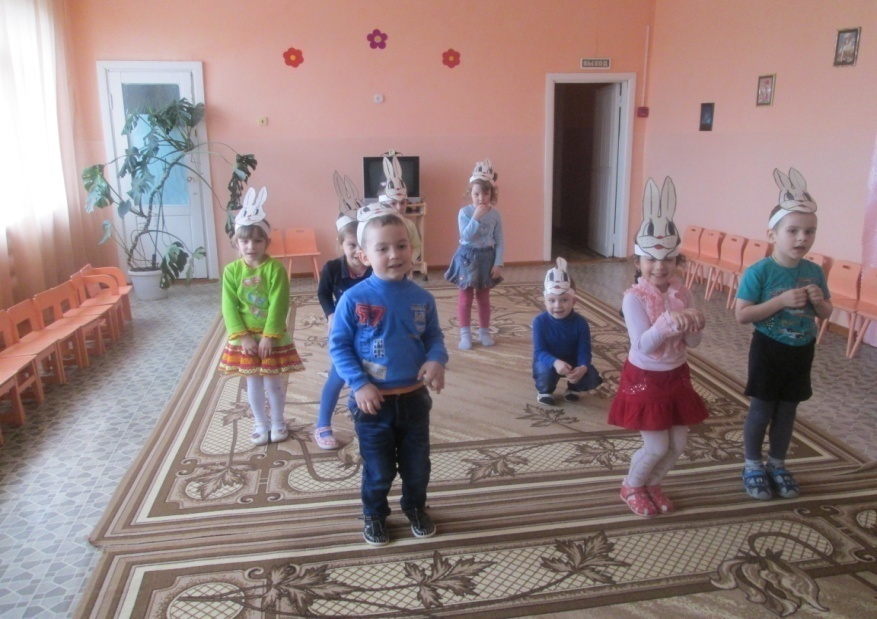 Сюжетно-ролевая игра оказывает положительное влияние на развитие речи. В ходе игры ребенок вслух разговаривает с игрушкой, говорит и за себя, и за нее, подражает гудению самолета, голосам зверей и т. д. Развивается диалогическая речь.
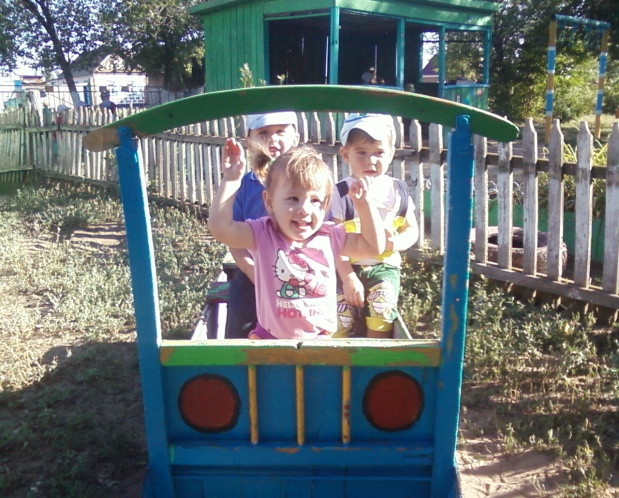 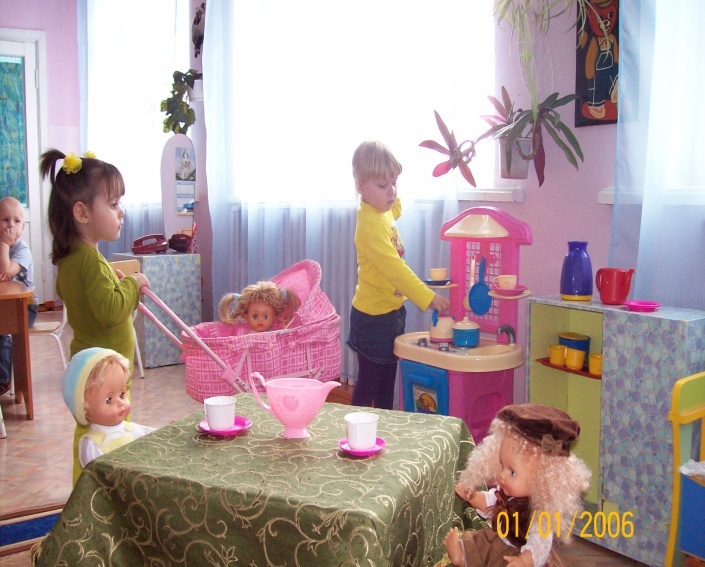 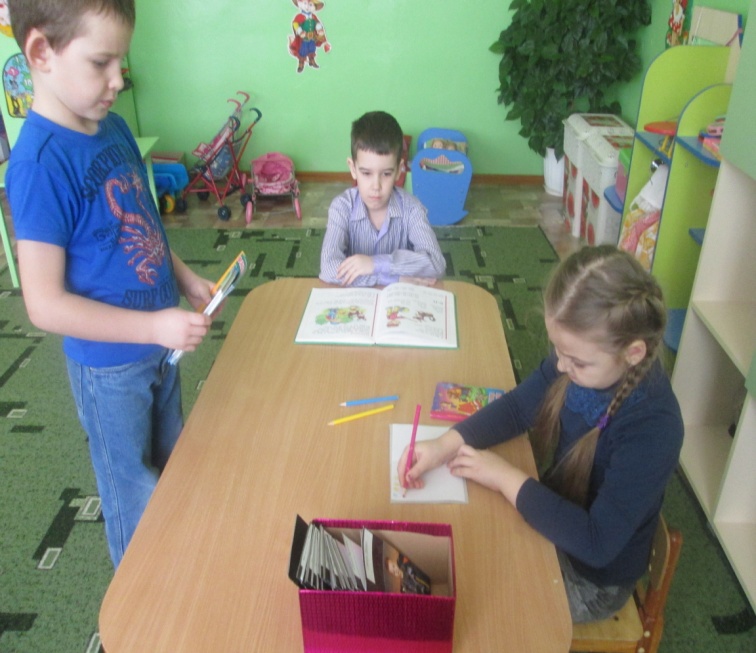 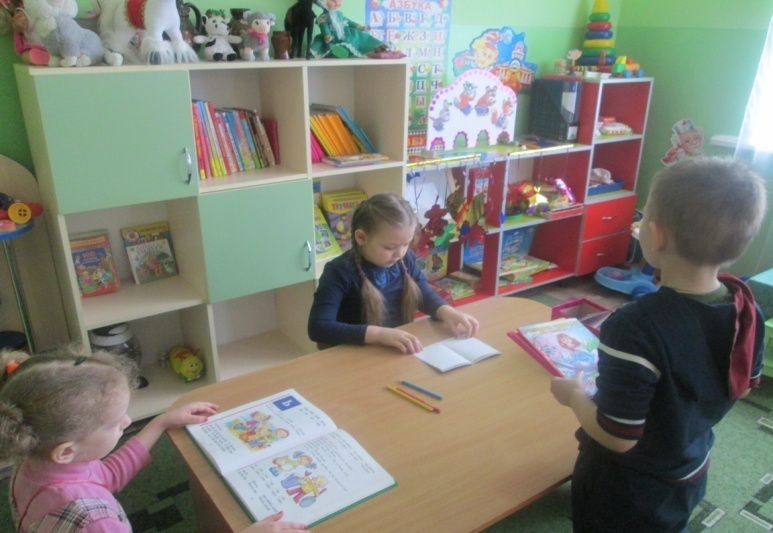 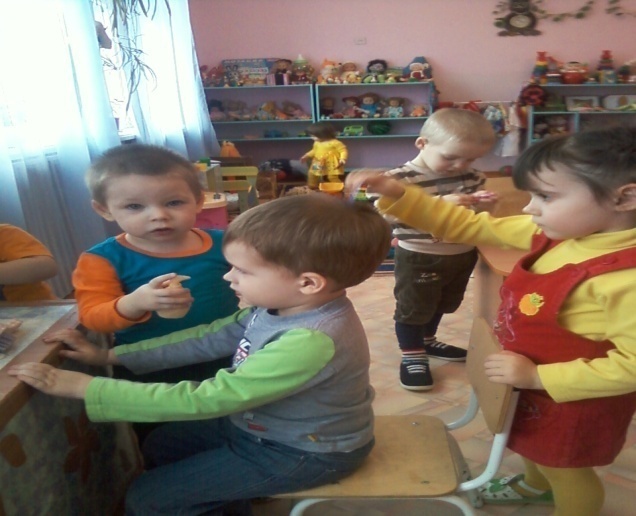 Развитие речи посредством художественной литературы
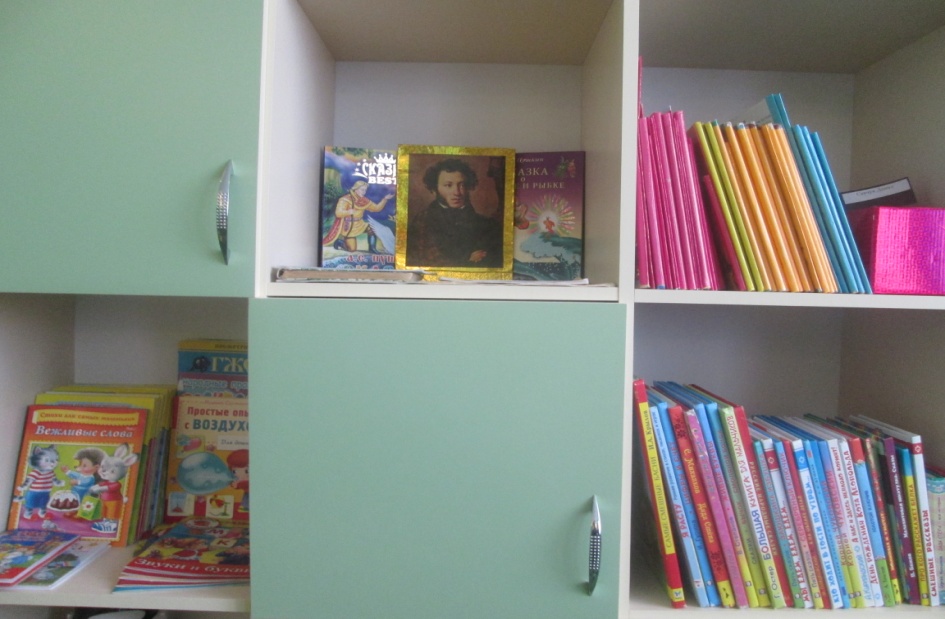 Художественная литература оказывает огромное влияние на развитие и обогащение речи ребёнка.
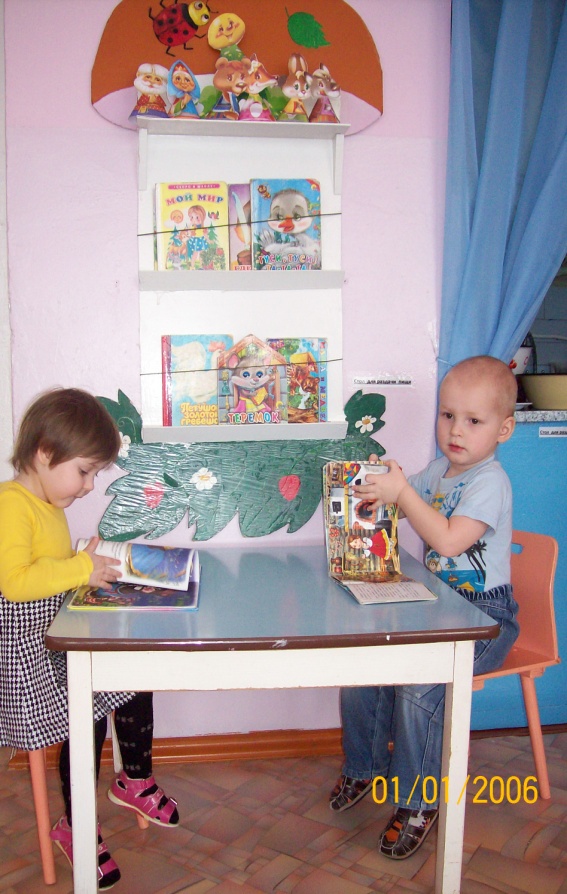 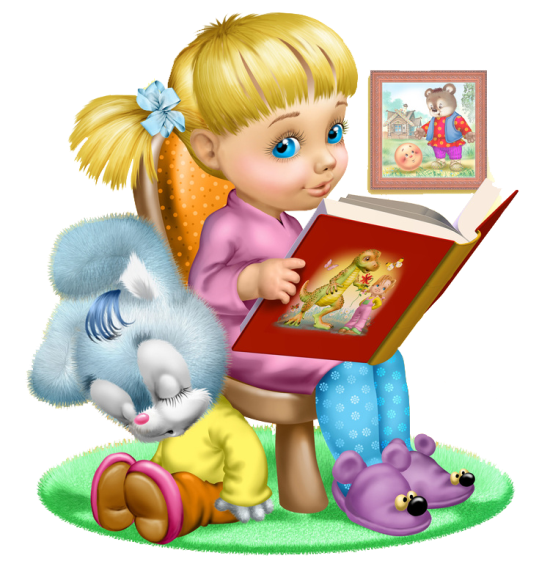 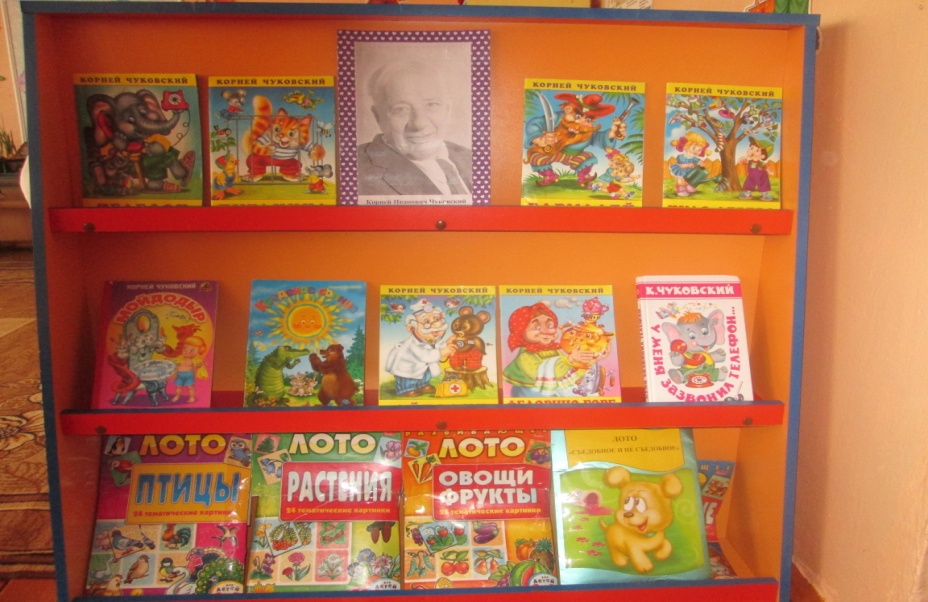 Экскурсии как метод развития речи детей
Целью экскурсий является уточнение и обогащение активного и пассивного словарного запаса детей, развитие связной речи детей, расширение представлений детей об окружающем мире. Развитие любознательности и наблюдательности.
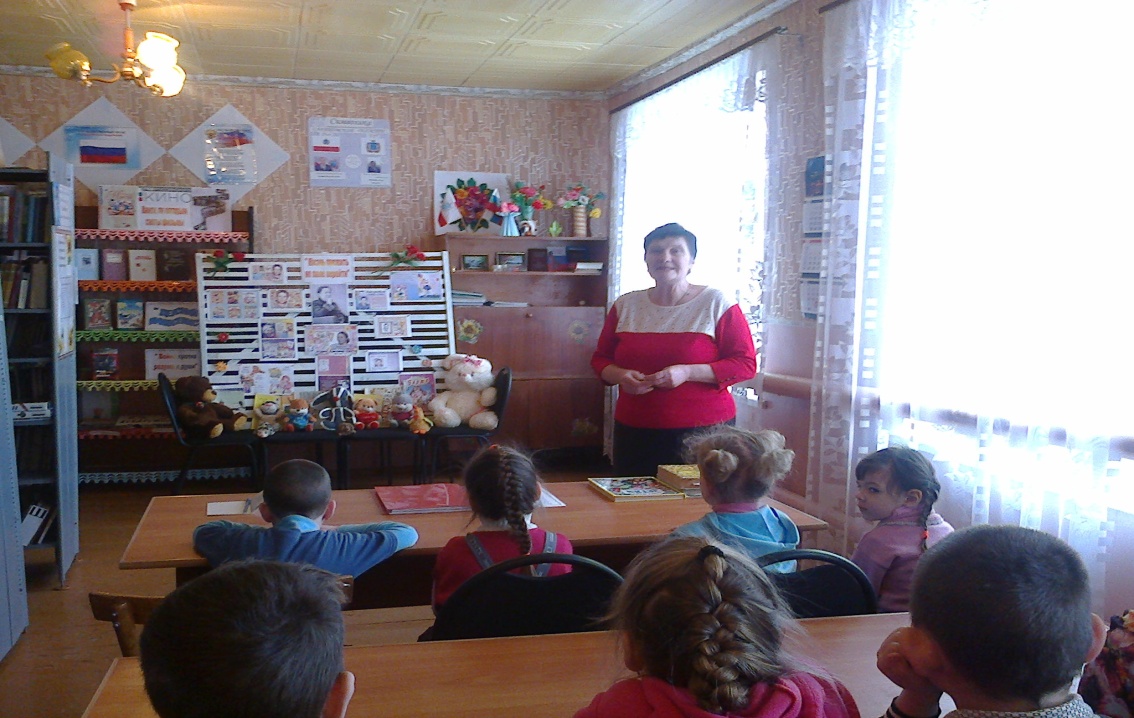 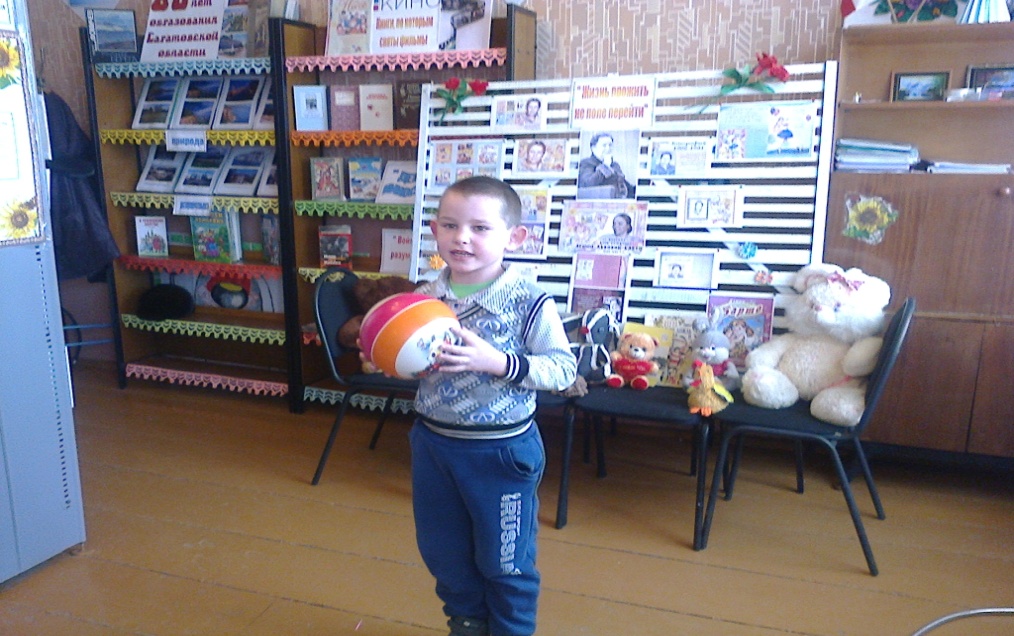 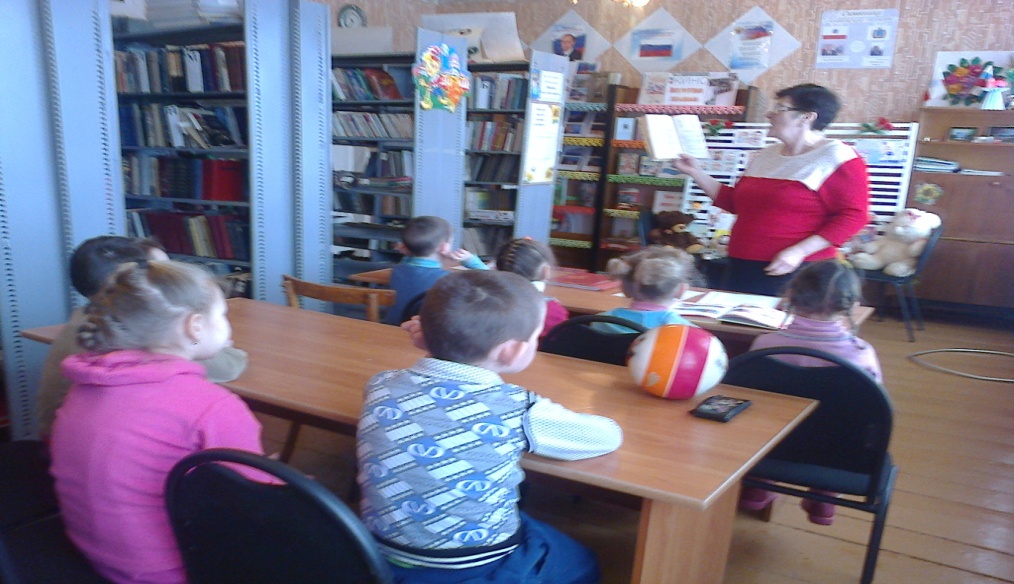 Работа с родителями
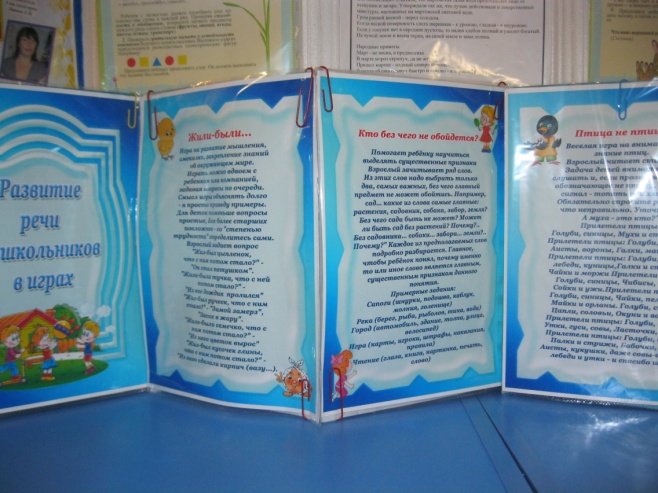 Проводятся беседы, даются рекомендации для заучивания с детьми дома стихов, загадок, пословиц , потешек , считалок , скороговорок , чистоговорок ; консультации и   советы какие книги следует читать детям разного дошкольного возраста; организовываются тематические родительские собрания.
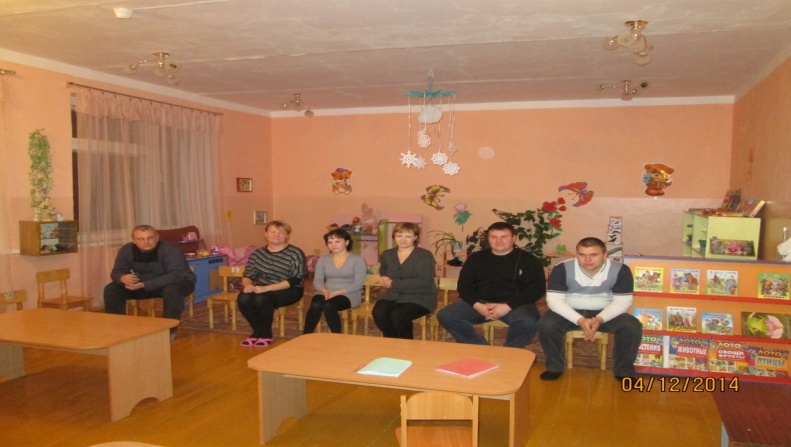 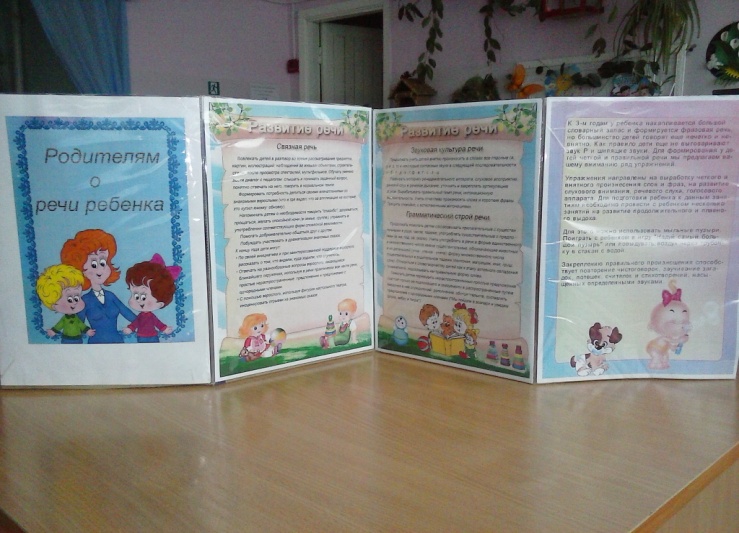 « Учите ребёнка, каким – нибудь неизвестным  ему словам, и он будет долго и напрасно  мучиться над ними; 
но свяжите с картинками  20 таких слов и  - ребёнок усвоит их на лету»	К.Д. Ушинский
Спасибо за внимание!